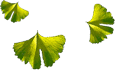 У н и в е р з и т е т   у   К р а г у ј е в ц уПЕДАГОШКИ ФАКУЛТЕТ 	У ЈАГОДИНИ
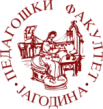 Милана Мијалковића 14,
35000 Јагодина
Тел/fax: (+381) 35 223 805
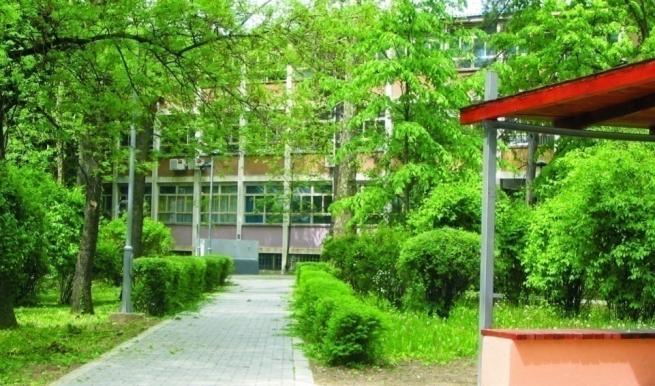 www.pefja.kg.ac.rs
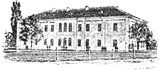 Традиција
Мушка учитељска школа(1898–1972) 
 Педагошка академија (1972–1993)
 Учитељски факултет  у Јагодини (1993–2006)
 2006. прераста у Педагошки факултет у Јагодини
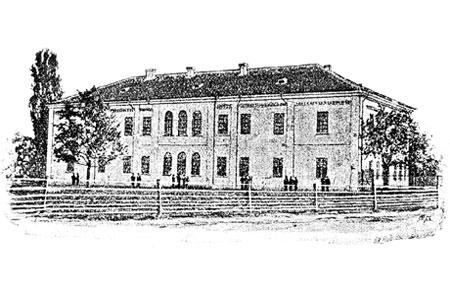 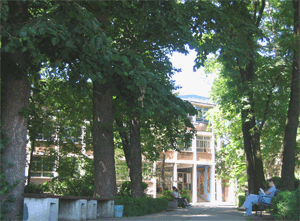 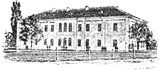 Традиција
Сретен Аџић Оснивач Учитељске школе у Јагодини
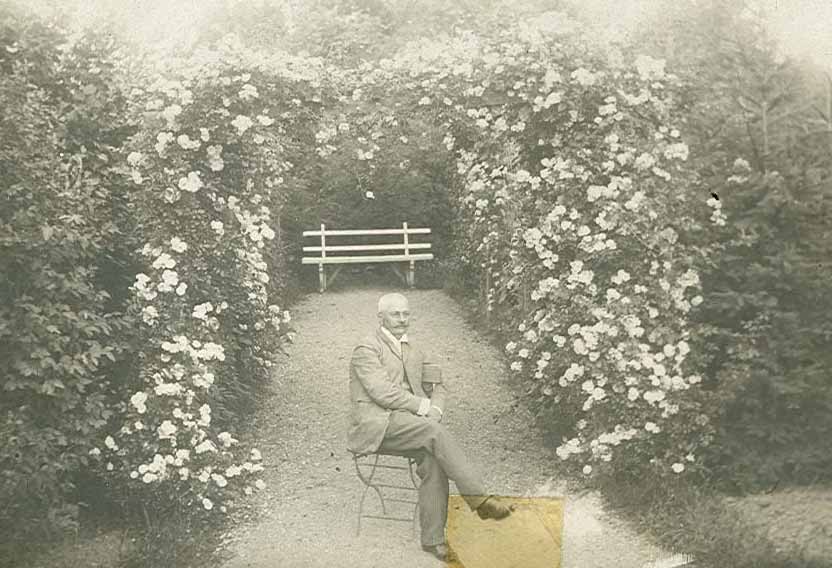 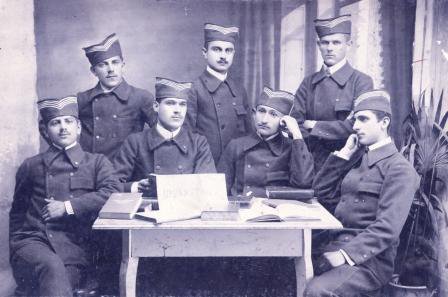 Питомци Мушке учитељске школе у Јагодини
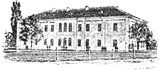 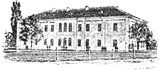 Педагошки факултет у Јагодини
Локација
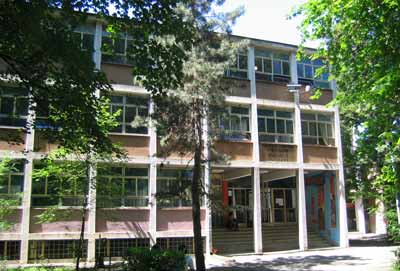 Адреса Факултета: Милана Мијалковића 1435000 ЈагодинаТелефон: (+381 35) 223 805Фаx: (+381 35) 223 805
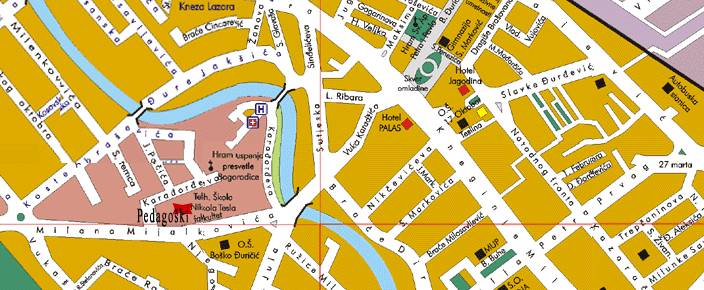 План града Јагодина
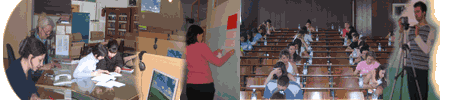 Упис у прву годину основних акaдемских студија за школску 2012/13. годину
Упис
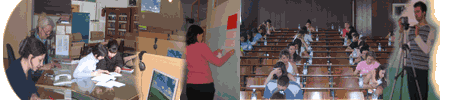 Пријемни испит
Сваки кандидат мора да прође процену физичких, музичких и говорних способности,
     након чега полаже пријемни испит.
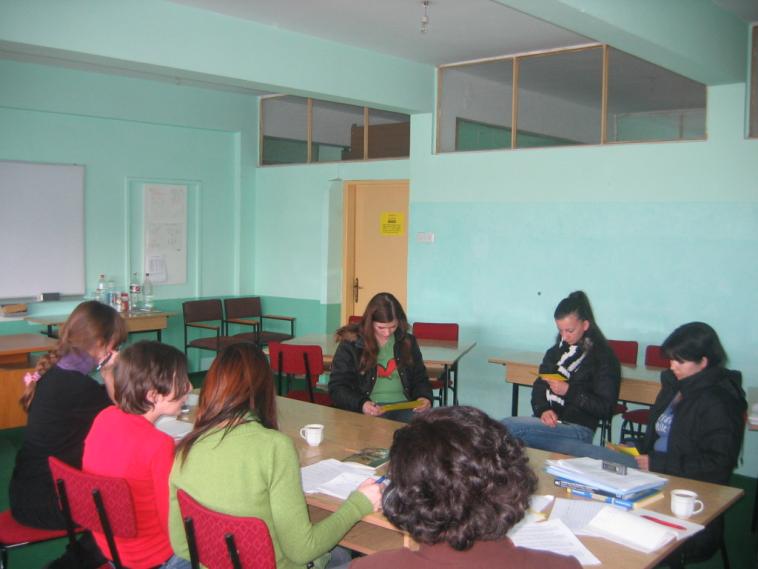 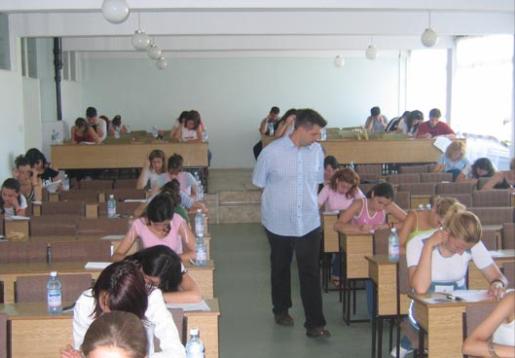 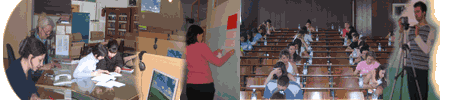 Пријемни испит
Елементи пријемног испита:
Тест разумевања прочитаног
Тест основне писмености
Интервју за процену социјалних вештина
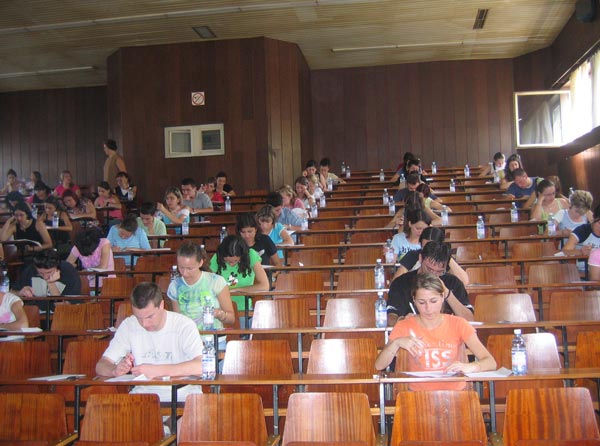 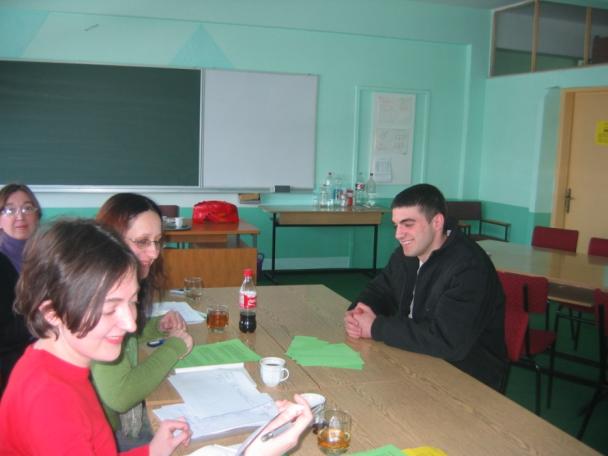 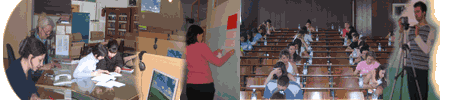 Пријем бруцоша
Упис
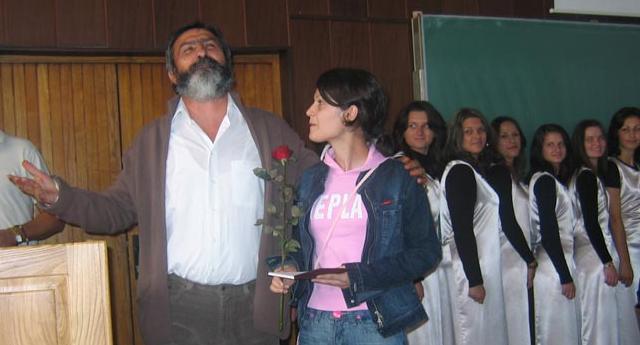 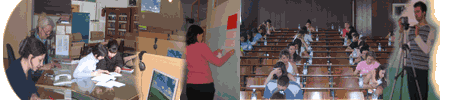 Студентски стандард
Дом ученика и студената Јагодина
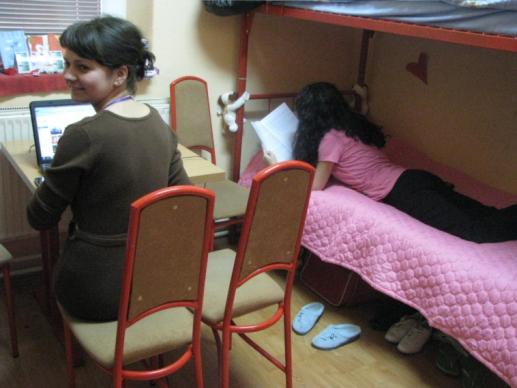 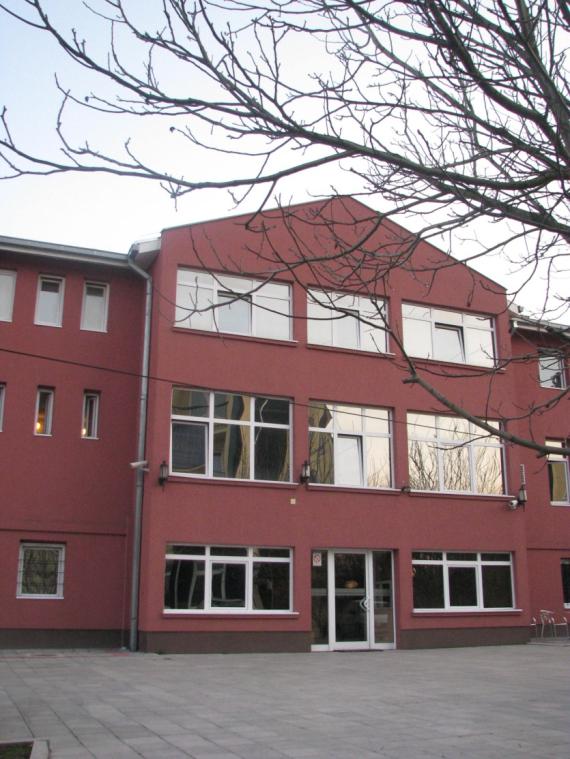 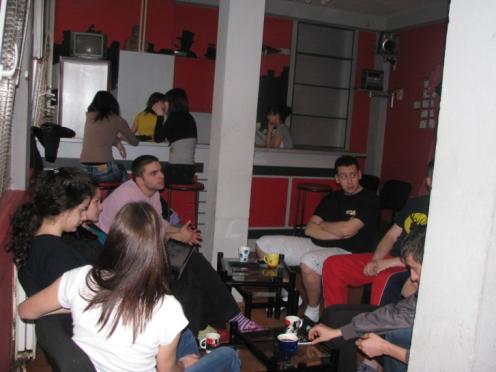 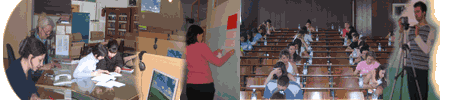 Студентски стандард
Дом ученика и студената Јагодина
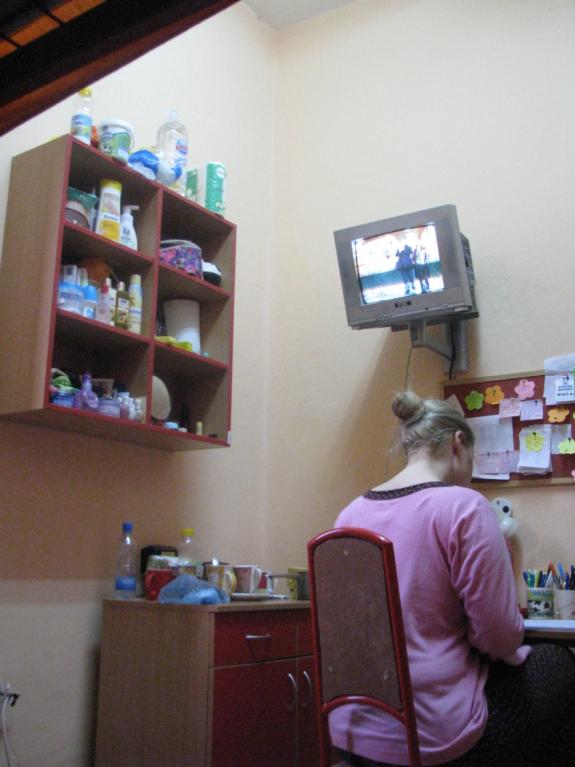 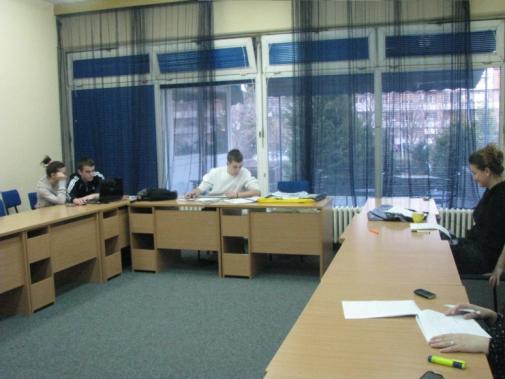 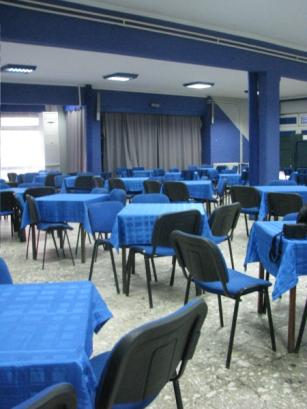 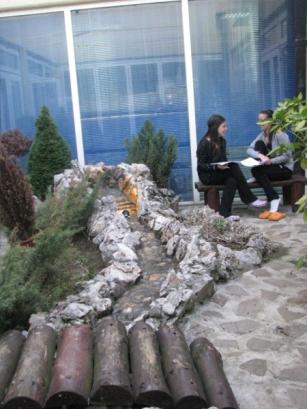 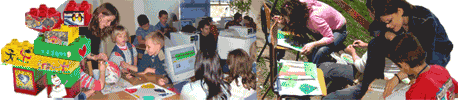 Учионице – амфитеатар
Услови за рад
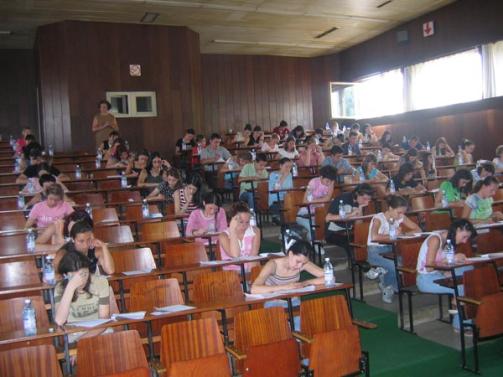 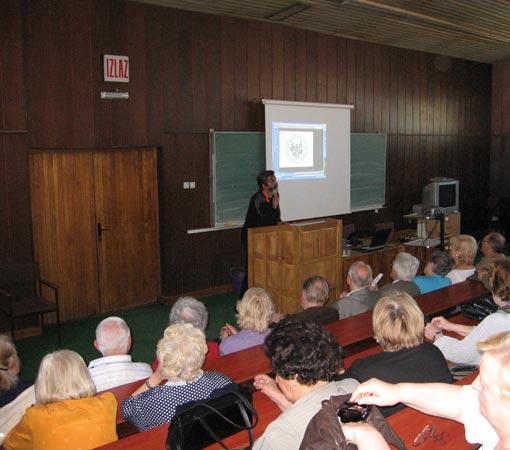 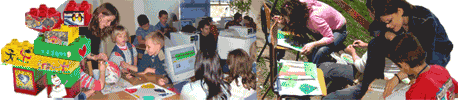 Учионице
Услови за рад
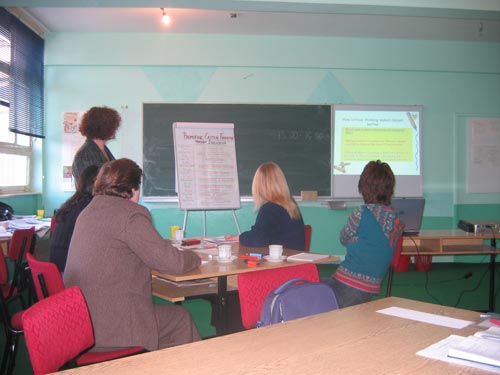 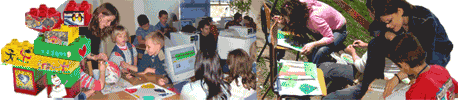 Рачунарска учионица: 20 рачунара са сталним приступом интернету
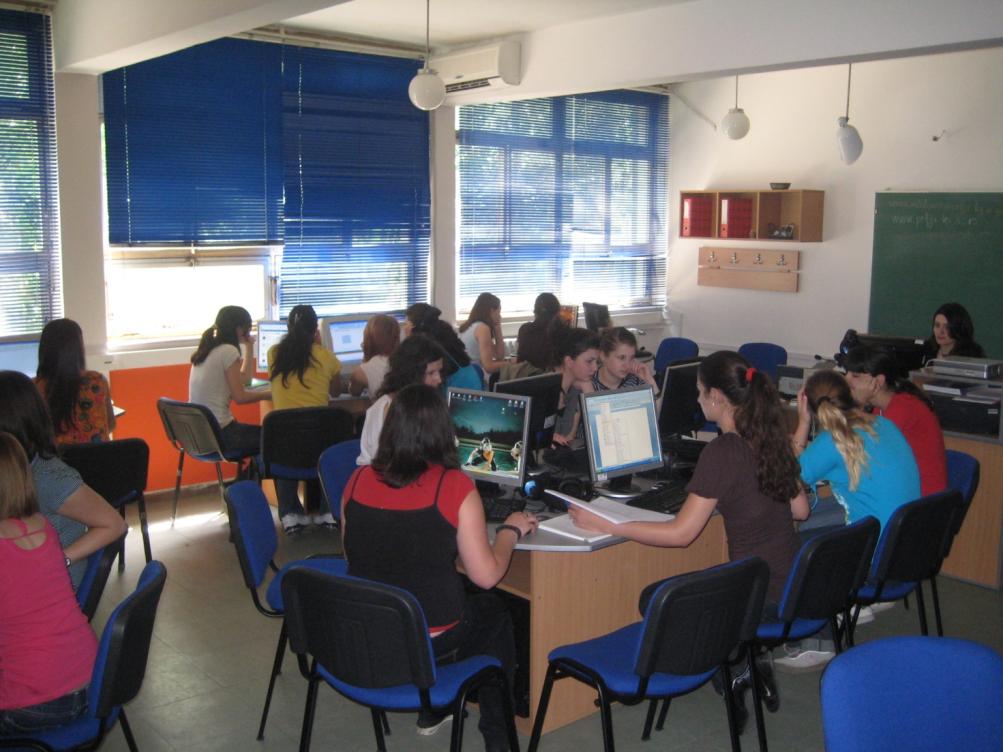 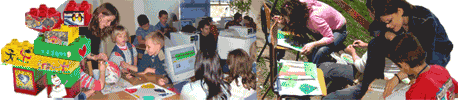 Центар за учење (20 рачунара, стални приступ интернету)
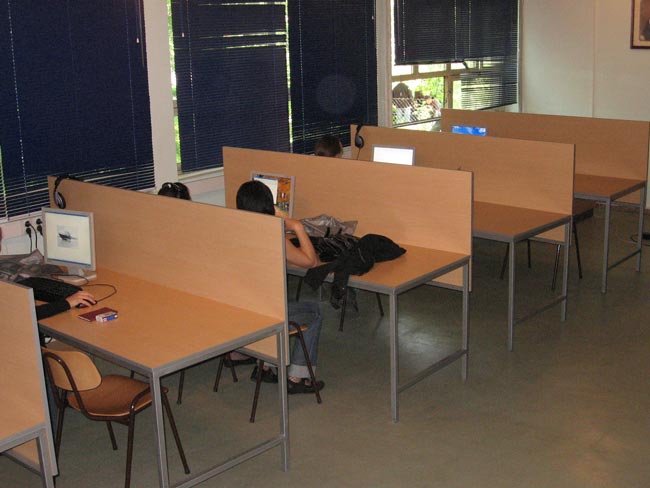 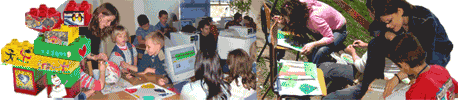 Језичка лабораторија
Услови за рад
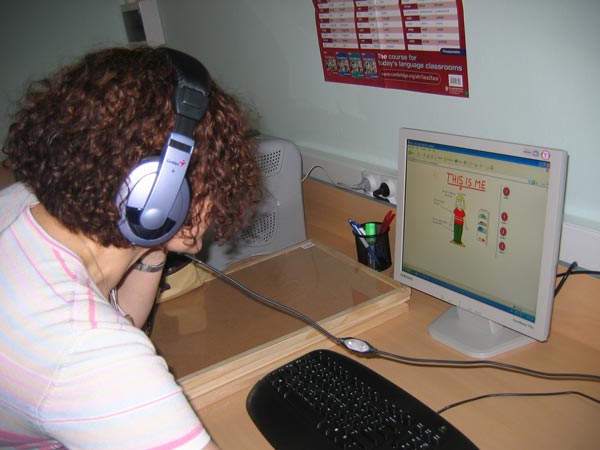 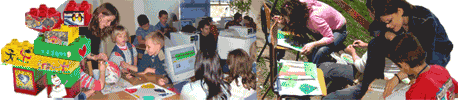 Библиотека (књижни фонд преко 35.000 наслова, Cobiss систем)
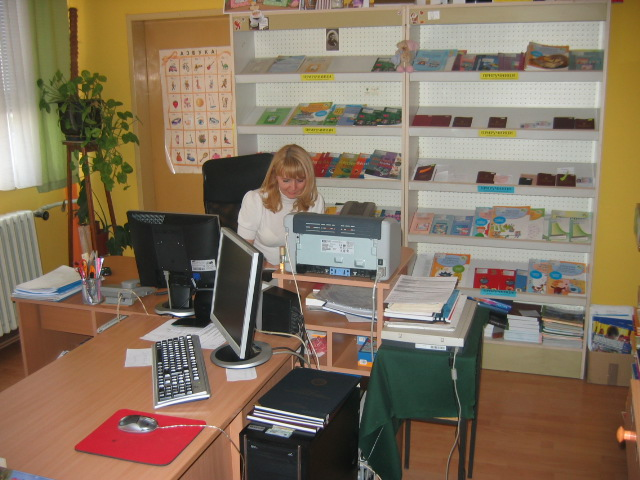 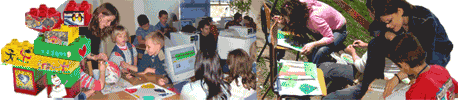 Читаоница
Услови за рад
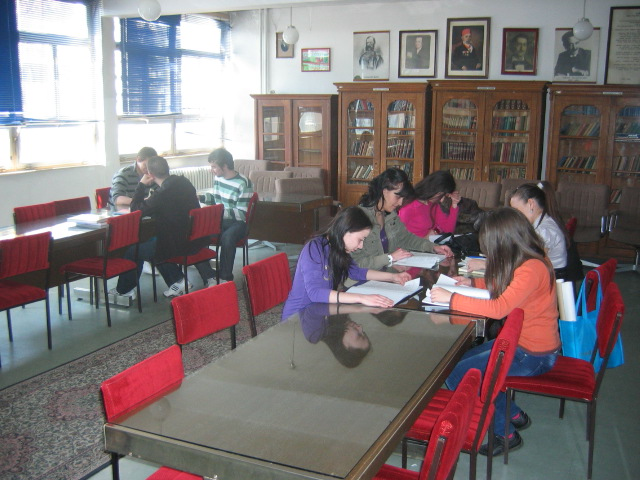 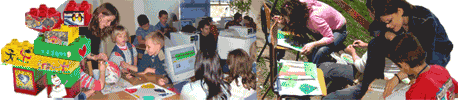 Летња учионица
Услови за рад
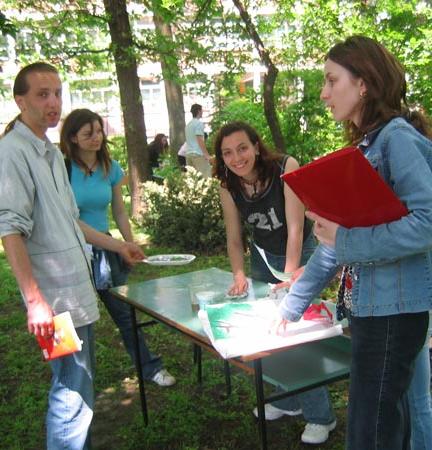 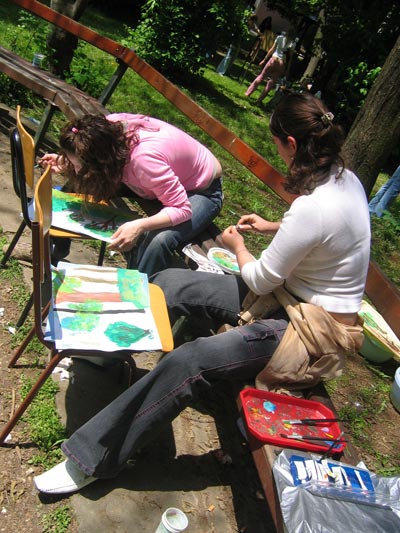 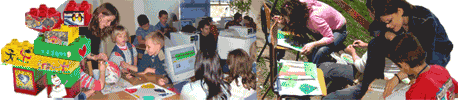 Хор
Активности
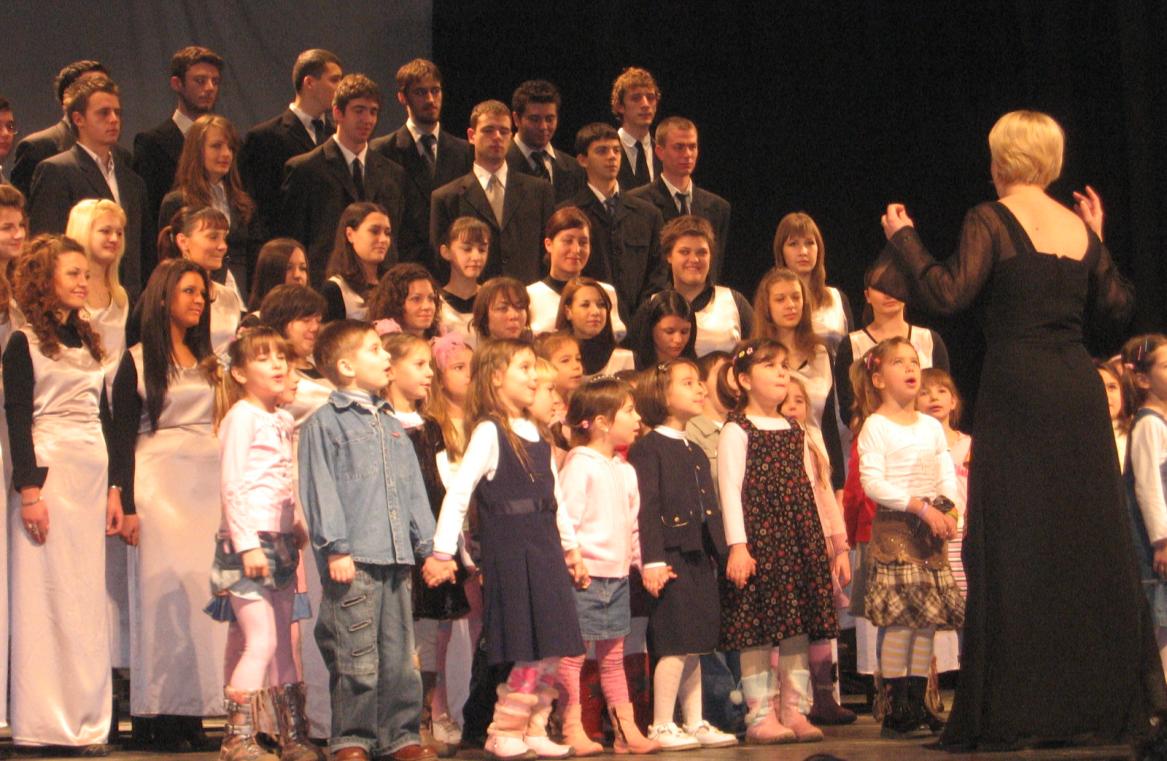 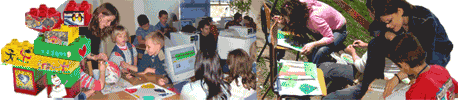 Фолклор
Активности
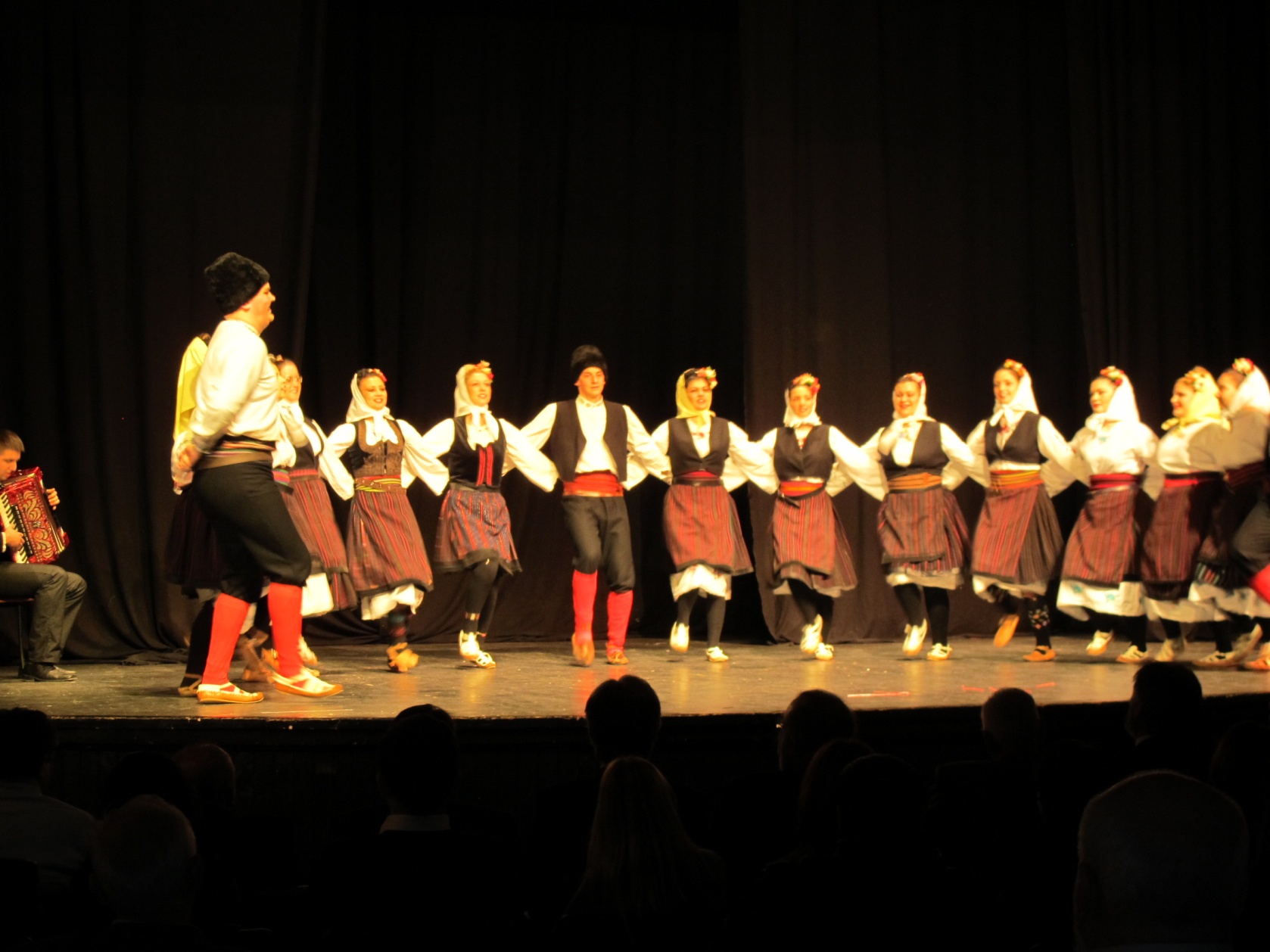 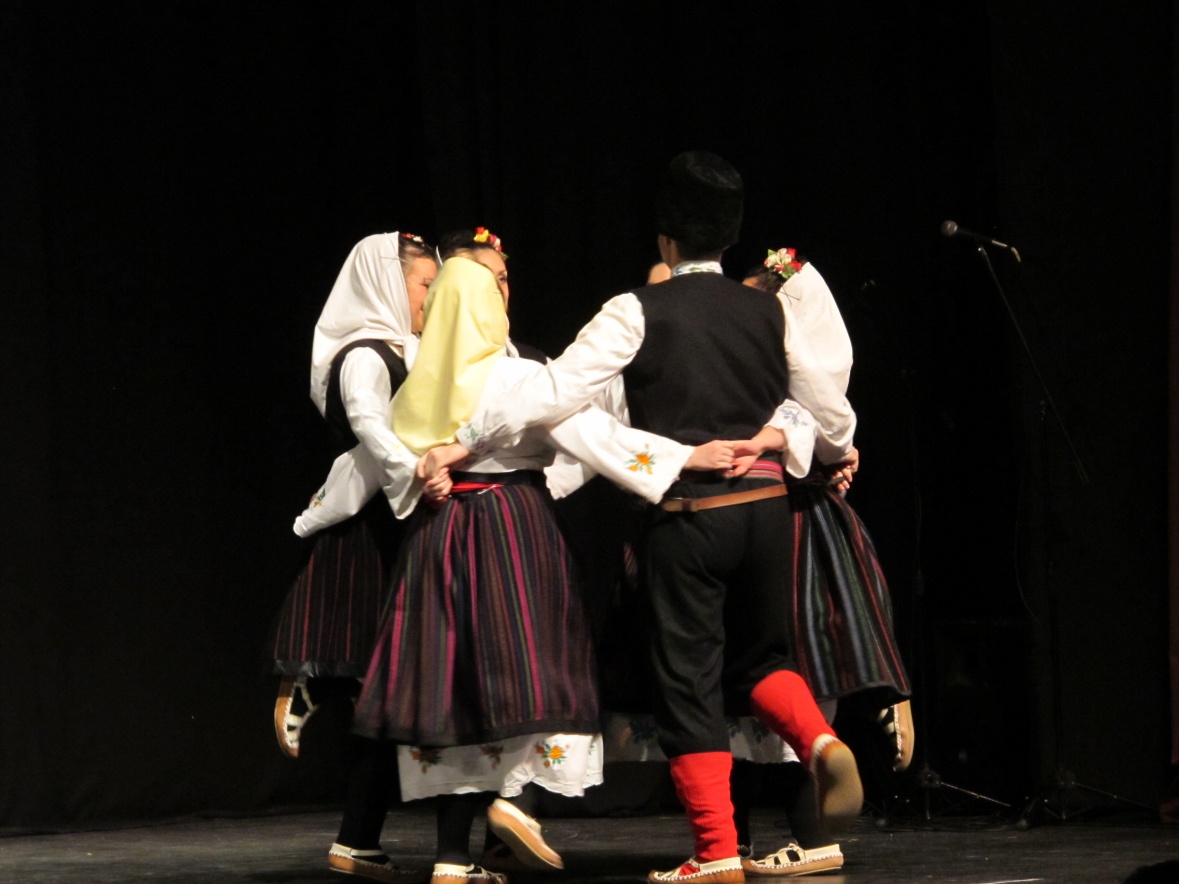 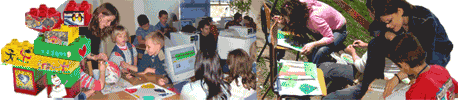 Позориште
Активности
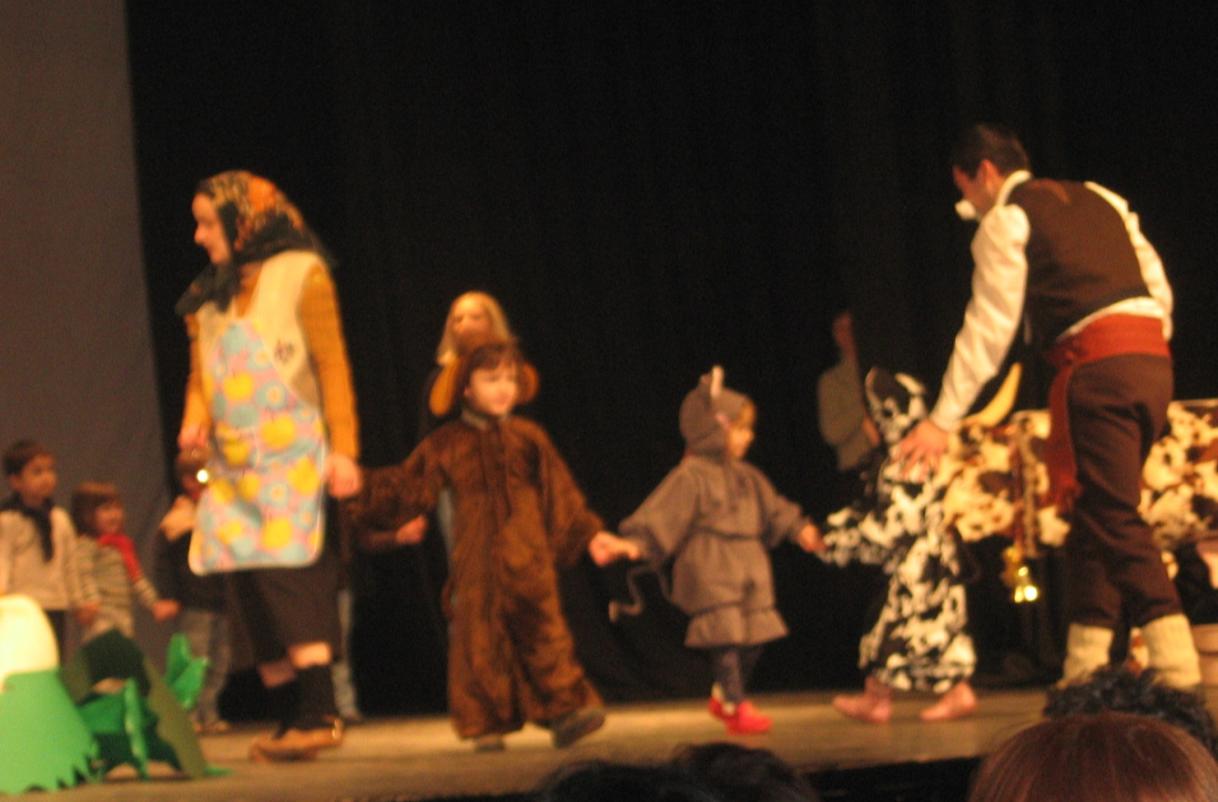 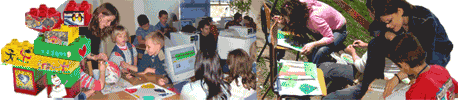 Пливање и скијање као изборни предмети
Активности
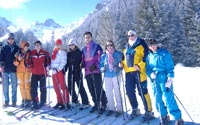 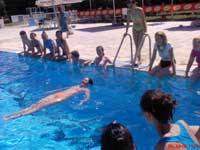 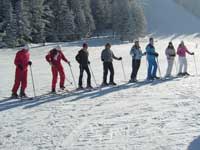 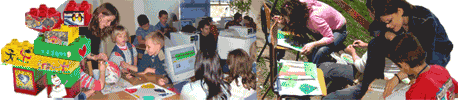 Професионална пракса студената
Активности
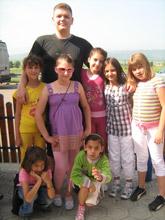 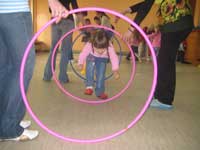 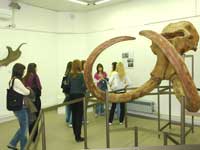 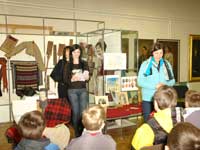 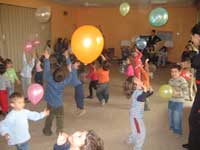 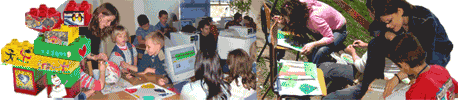 Практична предавања студената
Активности
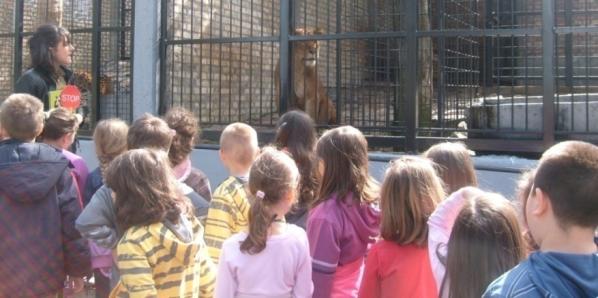 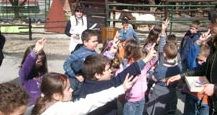 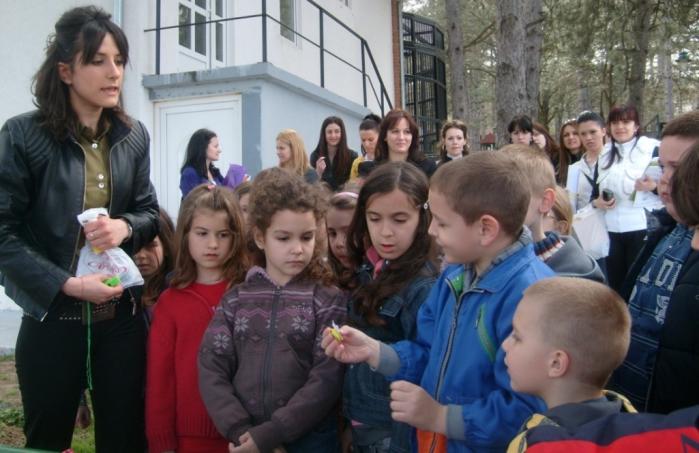 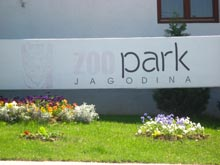 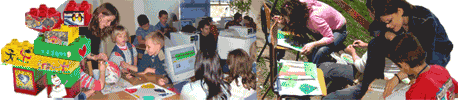 Васкршњи час
Активности
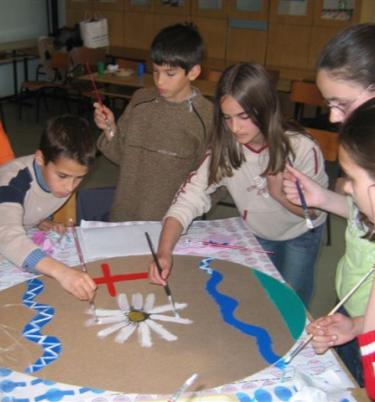 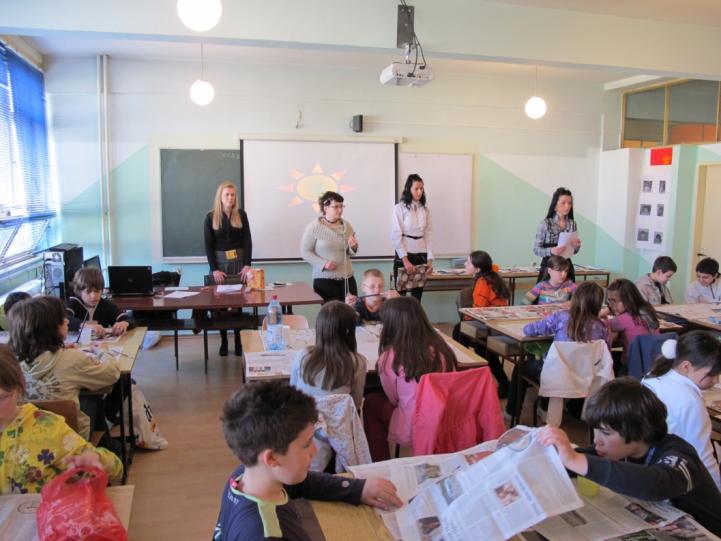 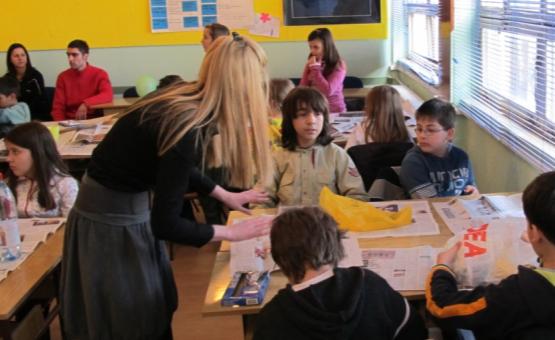 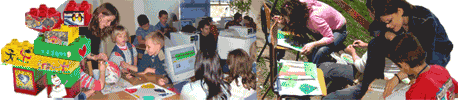 Активности
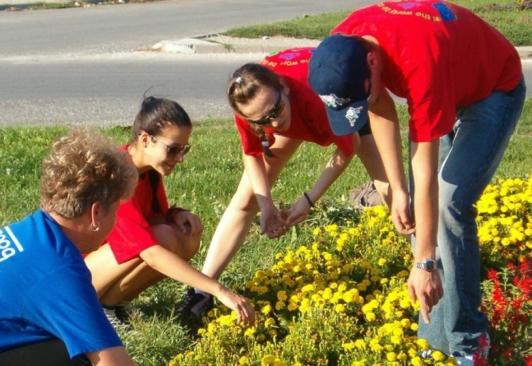 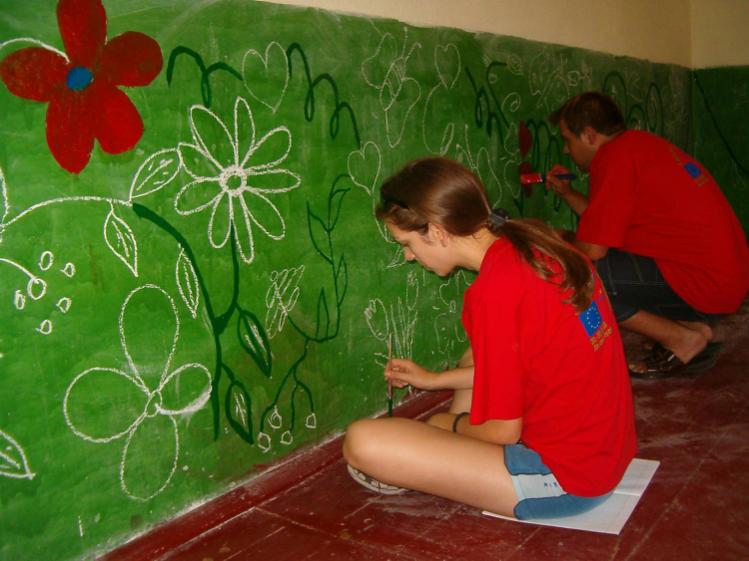 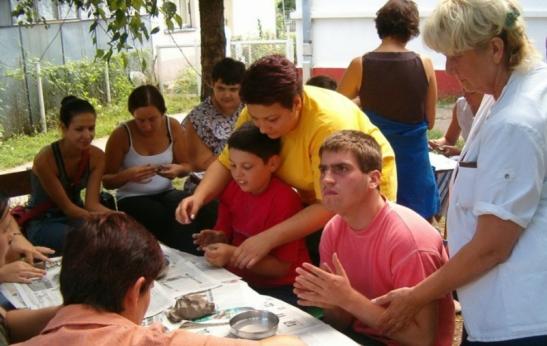 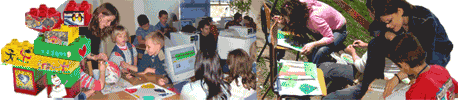 Активности
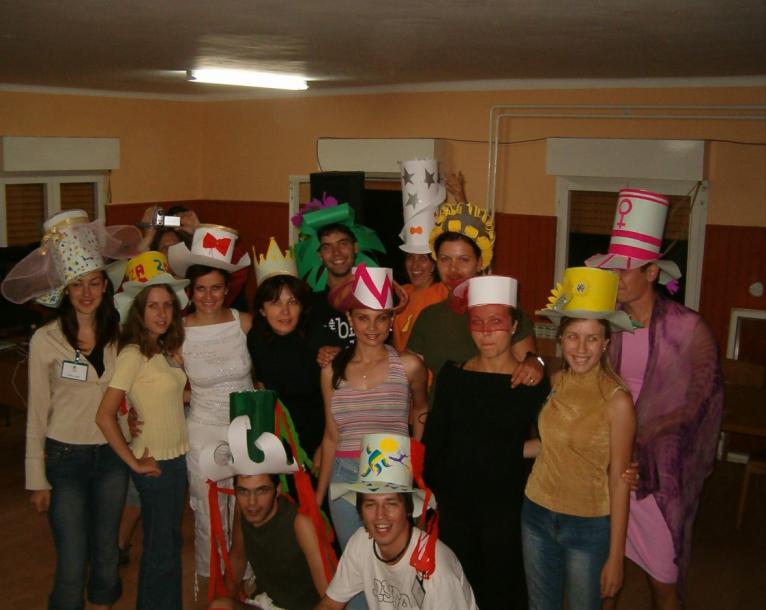 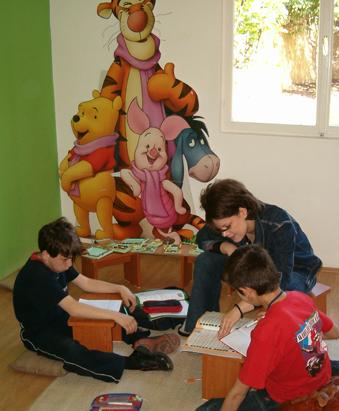 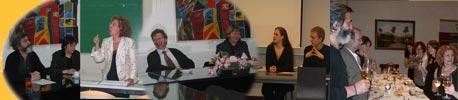 Међународна сарадња
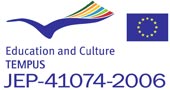 Међународни пројекти:
2004–2006. Програм за професионални развој наставника у Србији – Корак: подршка Владе и Амбасаде Републике Финске.
2007–2008. Curriculum Development Reform: Improvement of practice teaching and research: подршка Владе и Амбасаде Републике Финске; 
2007–2009. ТЕМПУС пројекат Реформа курикулума у образовању учитеља: Универзитет у Хелсинкију (Финска), Универзитет у Атини (Грчка), Универзитет у Копру (Словенија), Универзитет у Београду, Универзитет у Нишу.
2009–2010. Пројекат Increased Responsibility in Human Rights and Ecology Teaching: Финска, Словенија.
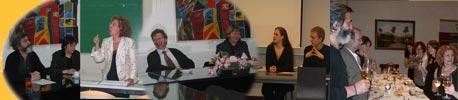 Међународна сарадња
Актуелни међународни пројекти:
Education Policy Study Programme in Serbia and Montenegro (E.P.S.P) TEMPUS IV - 159074-JPCR, 2010–2013. 
Modernizing Teacher Education in a European Perspective, TEMPUS IV - 159048 - JPCR, 2010–2013. 
Development of Lifelong Learning Framework in Serbia, TEMPUS JP-145010-2008. 
Master Programme for Subject Teachers in Serbia, TEMPUS JP-511170-2010
	Наши студенти активно учествују у реализацији многих међународних пројеката на Факултету, а најбољи имају и прилику да посете универзитете партнерских земаља из Европске уније
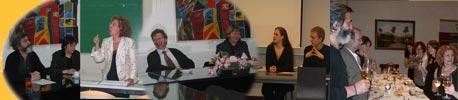 Финскa (Хелсинки)
Међународна сарадња
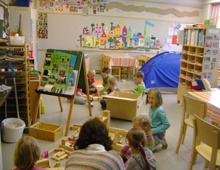 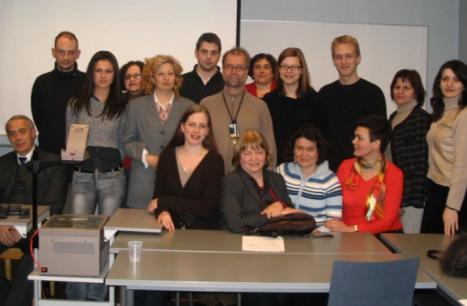 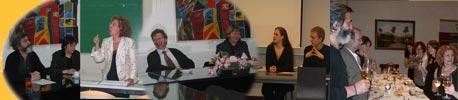 Грчка (Атина), Словенија (Љубљана, Копер)
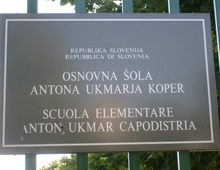 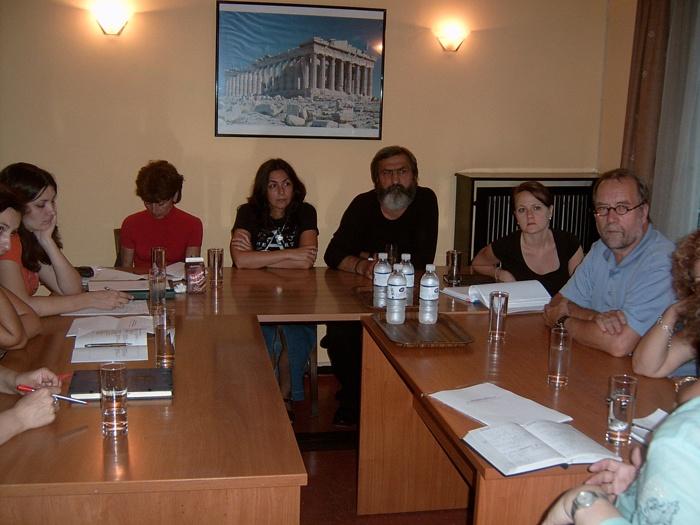 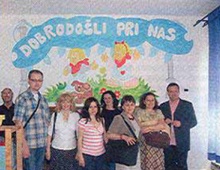 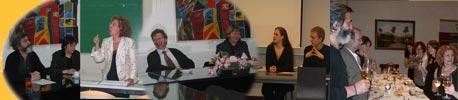 Дан науке 2010. године – професори и деца научници
Наука
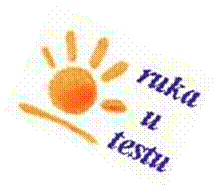 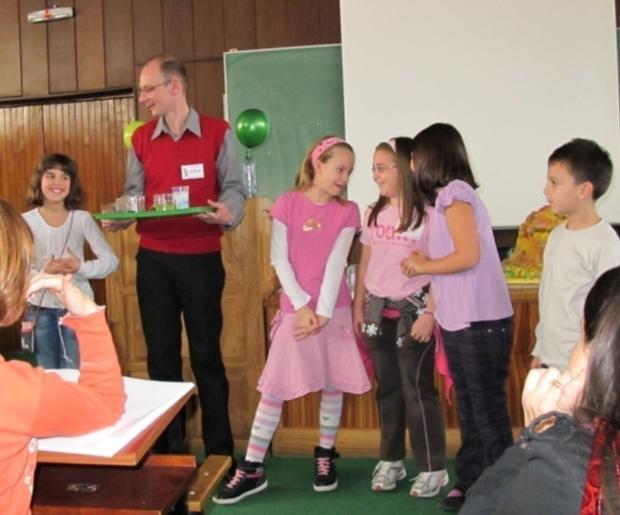 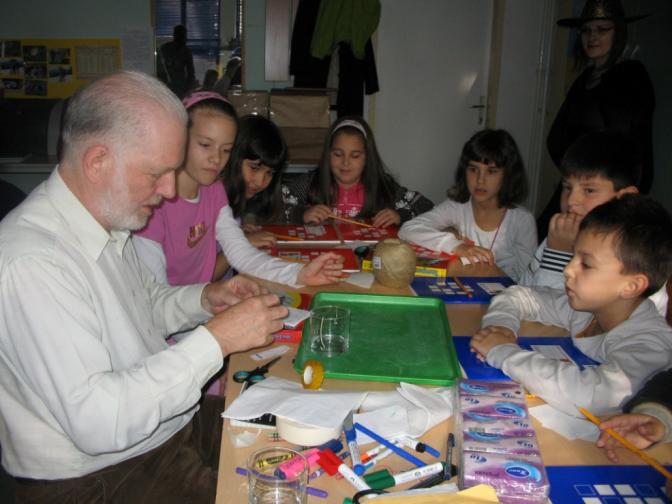 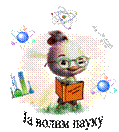 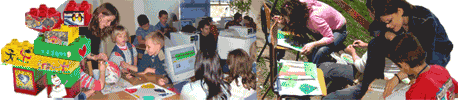 Дан науке 2010. године – наши студенти и деца научници
Наука
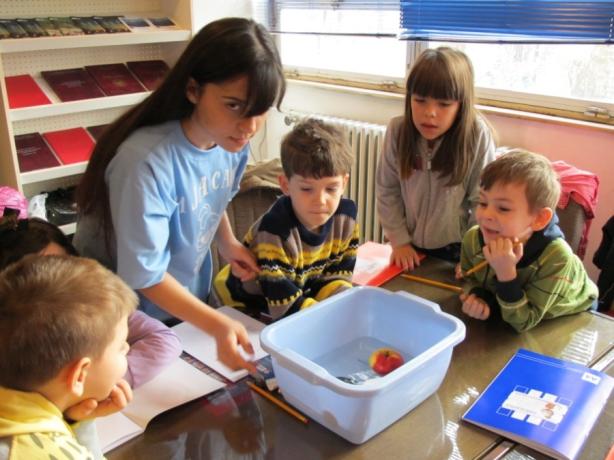 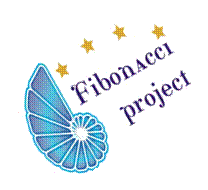 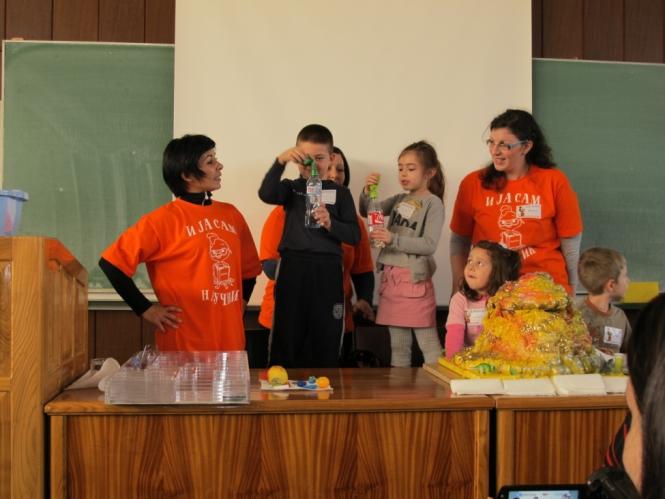 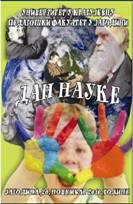 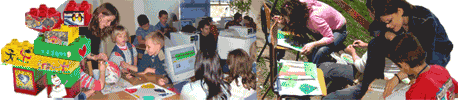 Гостовања универзитетских професора из Француске, Финске, Швајцарске, Грчке, САД, Велике Британије, Словеније
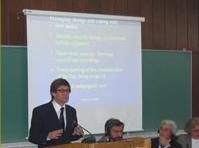 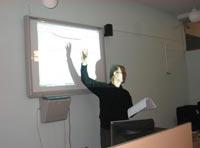 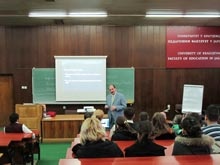 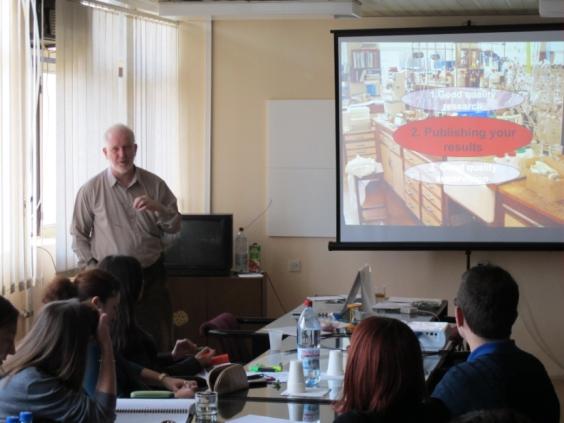 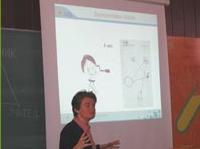 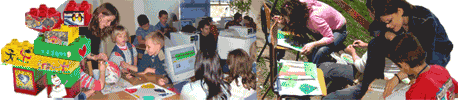 Уручивање диплома
Диплома
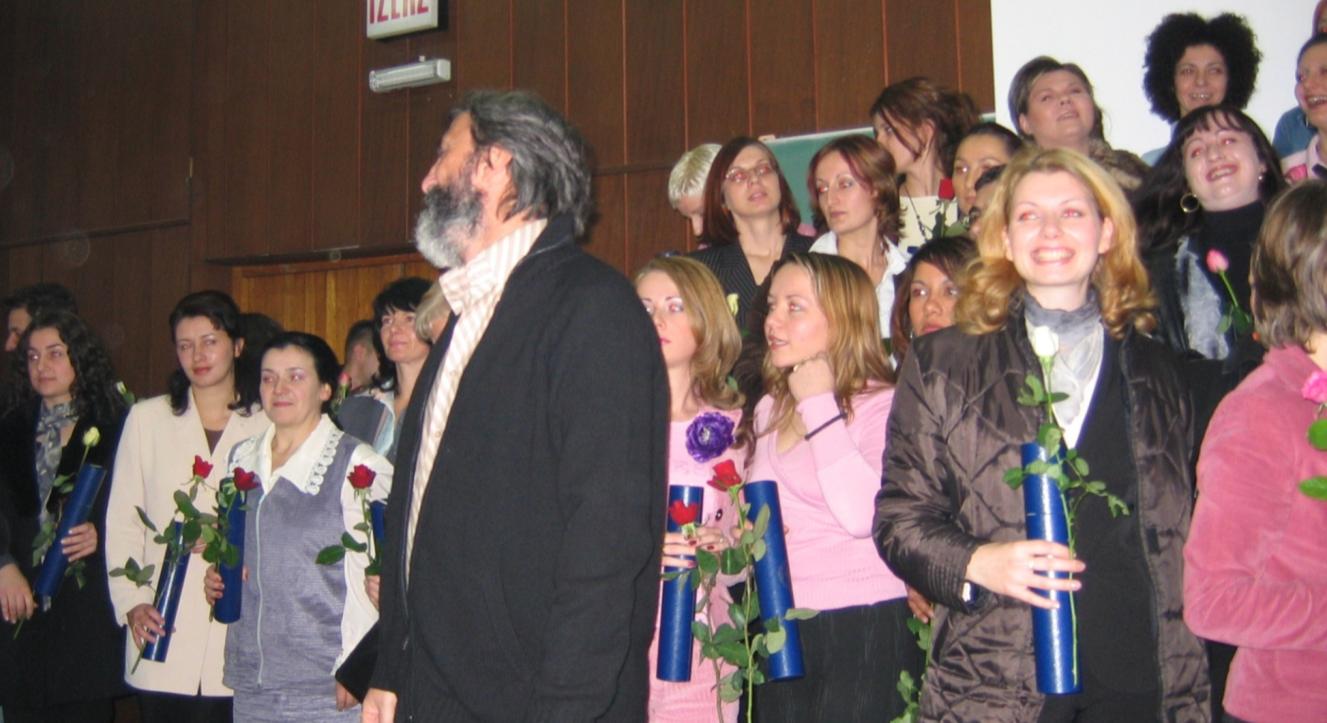 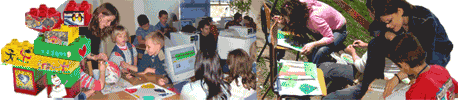 Студенти Педагошког факултета у Јагодини
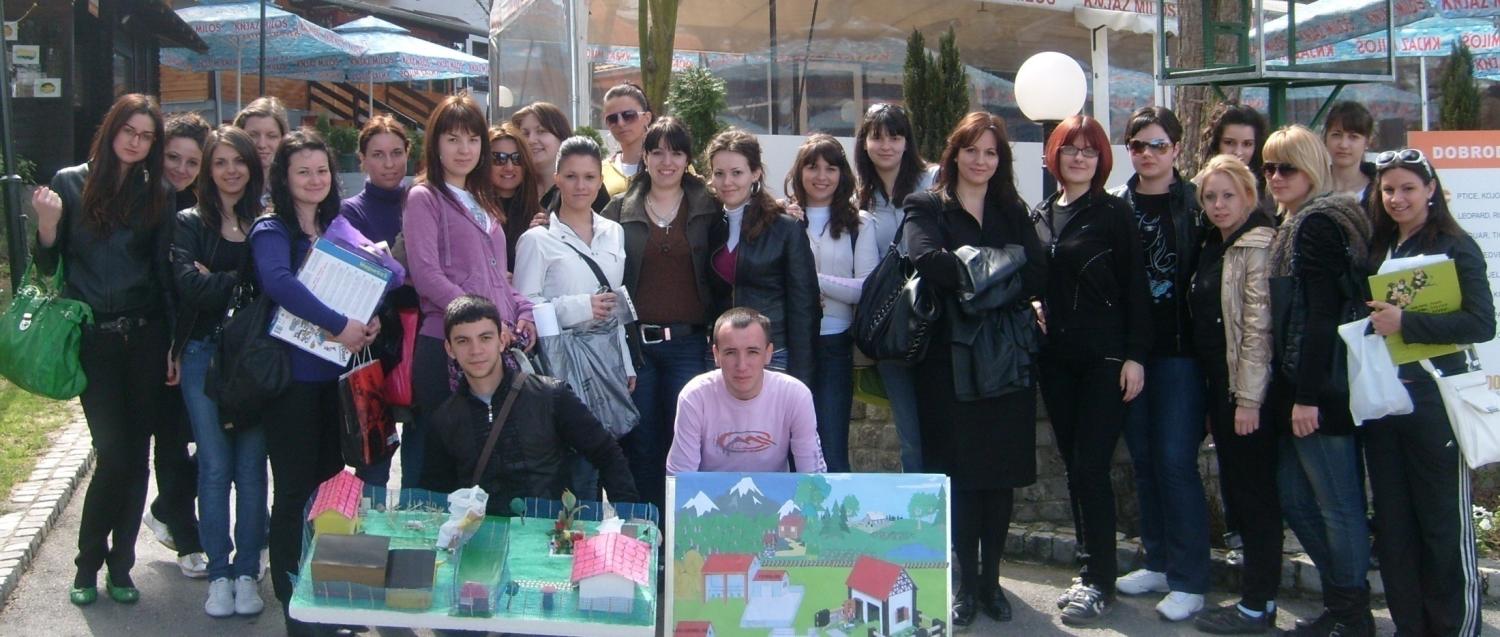 Хвала на пажњи!